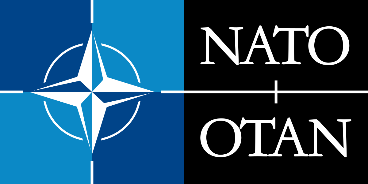 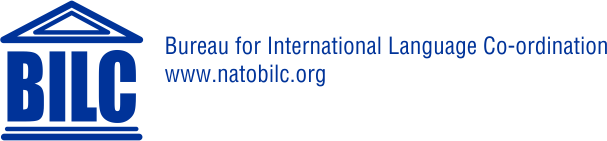 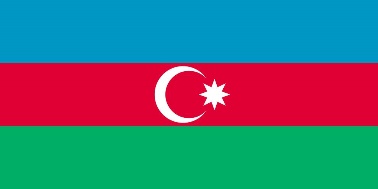 Rena Mamedova
INNOVATION IN TERMINOLOGY WITHIN MILITARY EDUCATION

NATO BILC MILITARY TERMINOLOGY CONFERENCE

8 – 12 APRIL, 2024
STOCKHOLM, SWEDEN
National Defense University of the Ministry of Defense of the Republic of Azerbaijan
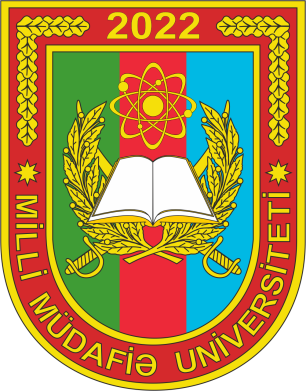 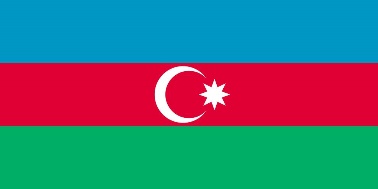 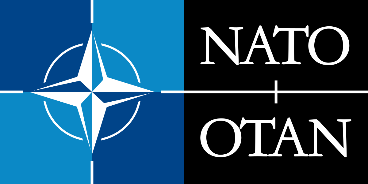 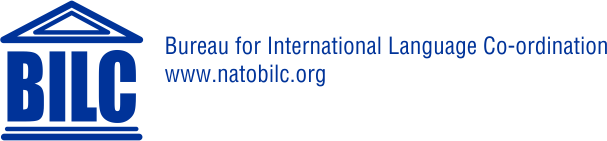 Contents

 1. Introduction
 2. The Importance of Military Vocabulary
 3. Scope and Significance
 4. Terminology Classification
 5. Conclusion
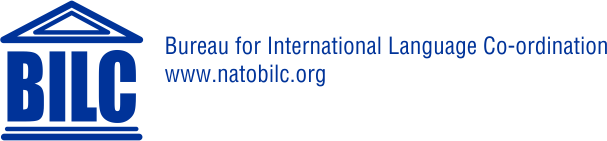 The Importance of Military Vocabulary

The early 21st century is marked by global events, many of which are military in nature, making military vocabulary accessible to the common man through media. This widespread reach shows the need for understanding military terminology across different societies.
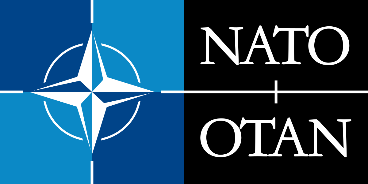 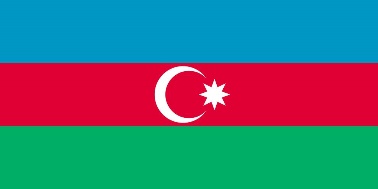 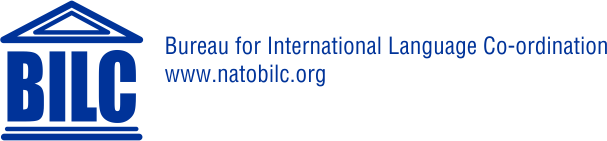 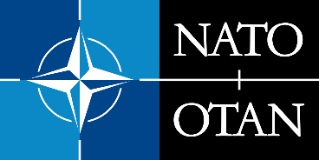 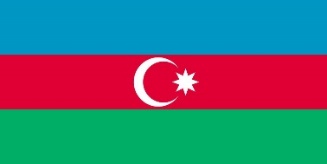 Scope and Significance
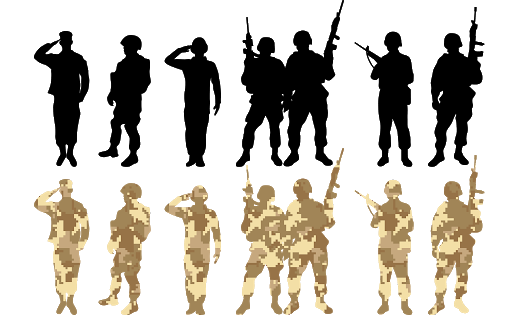 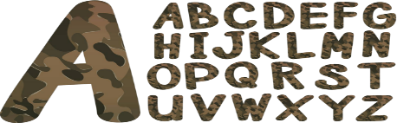 Army's Influence

The presence, size, and combat effectiveness of an army influence military terminology development, which evolves not only during conflicts but also through military reforms.
Linguistic Insights

Exploring military terminology helps in expanding linguistic knowledge and has practical applications in military, social, and journalistic spheres.
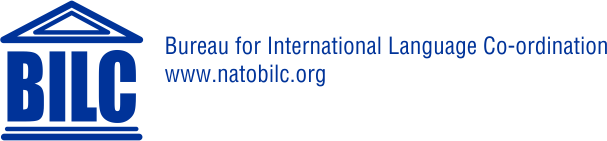 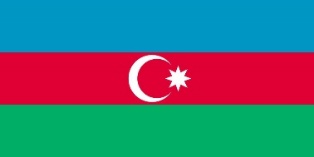 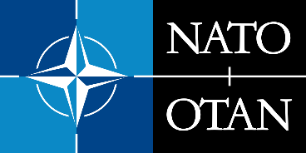 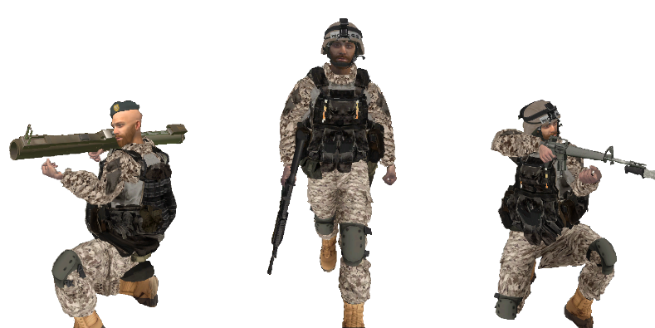 Terminology Classification
By British Maritime Law - A.E. Fedotova
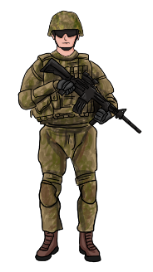 II. By method of formation (morphological word formation,  abbreviations);
I. By sphere of use (various types of troops, i.e., staff, general tactical, organizational, military topographical, command formation).
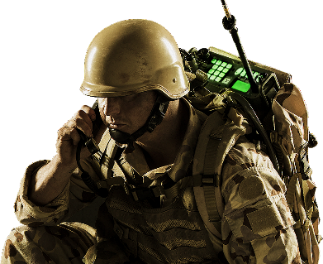 IV. By stylistic characteristics (neutral and emotionally charged lexical units).
III. By structure (one-part, two-part, multi-part);
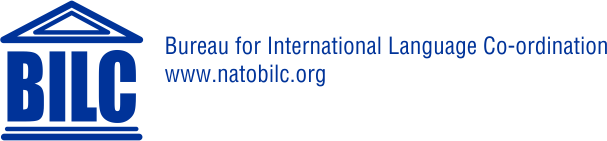 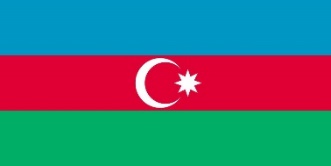 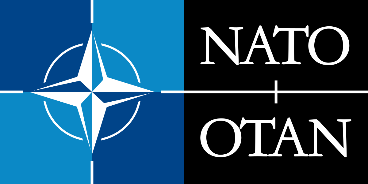 Military Terms Classification
By Sphere of Usage
I. By sphere of use (various types of troops, i.e., staff, general tactical, organizational, military topographical, command formation).
Various Types of Troops
Terms used to describe armed forces formations like 'artillery', 'infantry', and 'radio technical troops'.
General Tactical Terms
Used in combined arms combat and preparation like 'defense' and 'offensive'.
Staff Terms

Widely used in military personnel management bodies such as 'headquarters' and 'staff car'.
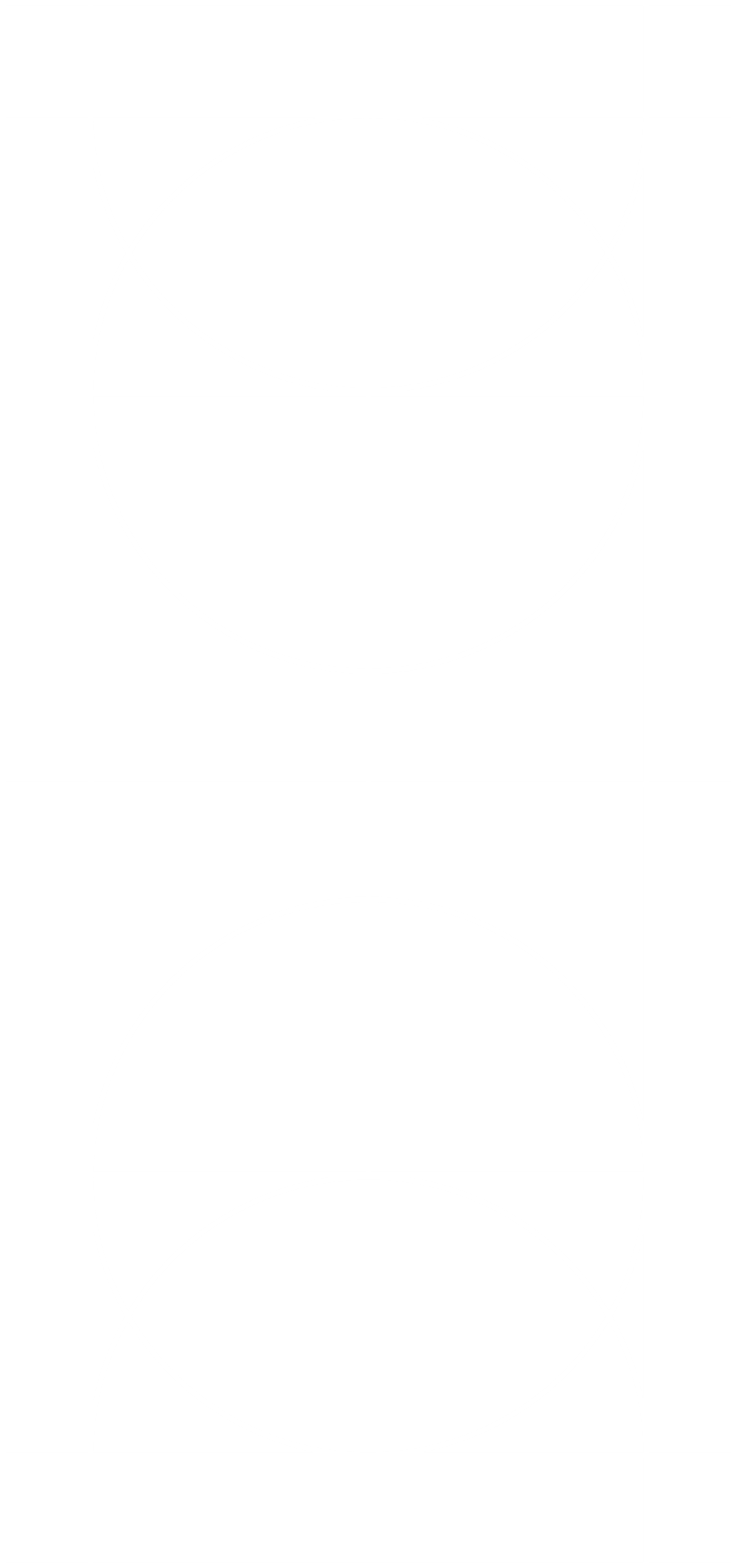 More on Military TermsOrganizational & Topographical Terms
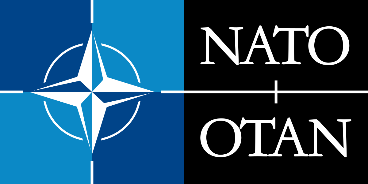 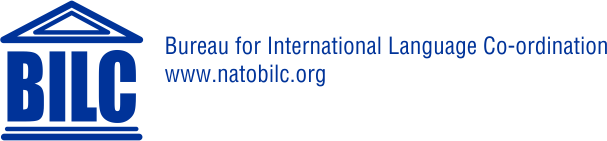 Organizational Terms
Used in military forces units such as 'unit', 'battalion', and 'division'.

Military Topographical Terms
Used in terrain study and target designation like 'topographic map' and 'cartography'.
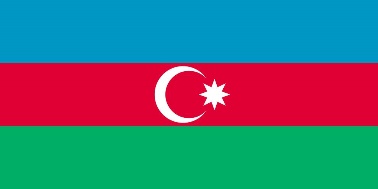 Command and Drill Terms
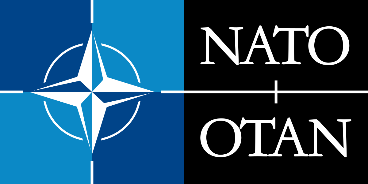 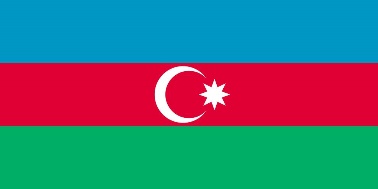 Terms used in drill training and command speech of military personnel. Examples include 'Arms, port!' for 'Weapons to the chest!', and 'Eyes, right!' for 'Turn to the right!'.
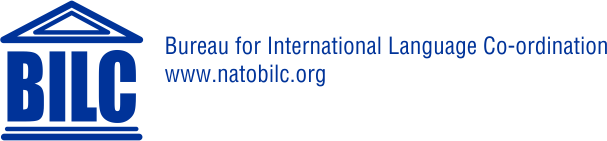 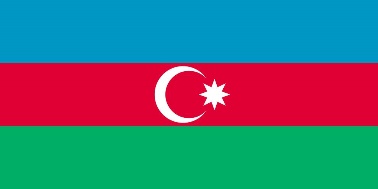 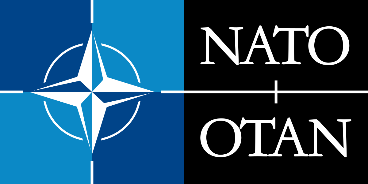 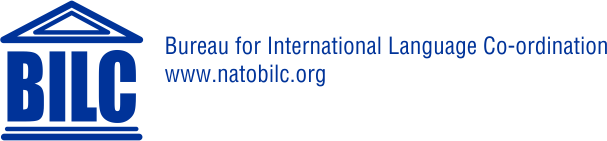 Exploring the ways common English words are formed through morphological processes
Morphological Word Formation
Morphological word formation involves the creation of new words through the addition of prefixes, suffixes, and other word-building elements. This process greatly expands the vocabulary, making it easier to understand the meaning and usage of various words.
Abbreviations in Vocabulary
Abbreviations play a significant role in modern vocabulary, providing shortened forms of longer words or phrases. Understanding the methods and rules of abbreviation usage is essential for effective communication in both written and spoken language.
II. By method of formation (morphological word formation,  abbreviations)
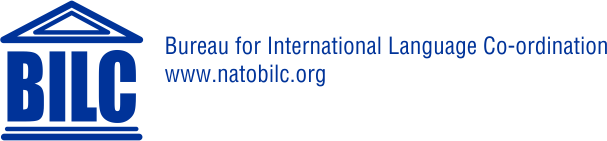 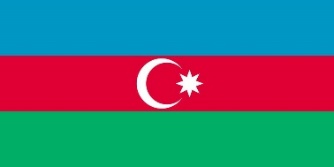 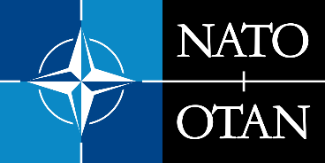 III. By structure (one-part, two-part, multi-part)
Definition of Complex Formations
Complex formations in vocabulary refer to words structured as one-part, two-part, or multi-part, according to T.I.Arbekova.
Two-Part and Multi-Part Structures
Two-part and multi-part structures involve words formed by combining two or more parts, highlighting more intricate and diverse vocabulary formations.
One-Part Structures
One-part structures in complex vocabulary formations consist of words with a single component or root, showcasing the simplest form of structural complexity.
IV. By stylistic characteristics (neutral and emotionally charged lexical units)
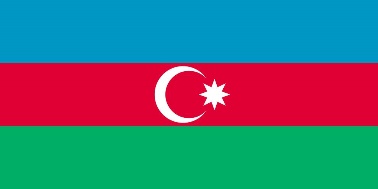 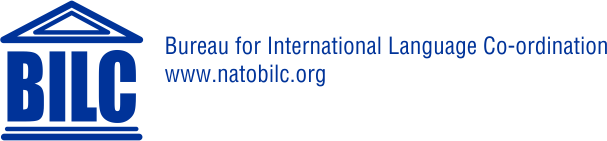 In exploring military terminology, it's important to recognize the stylistic characteristics that shape the language used. This includes neutral terms, which are straightforward and objective, and emotionally charged terms, which evoke strong feelings and associations. For example, neutral terms like 'ammunition' and 'vehicle' convey factual information, while emotionally charged terms like 'casualty' and 'ambush' carry a sense of urgency and intensity. Understanding the different stylistic characteristics of military terms provides insight into how language is used to convey information and evoke specific reactions. By delving into these nuances, we can gain a deeper appreciation for the impact of military vocabulary on communication and perception.
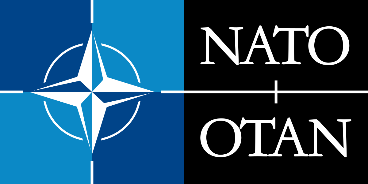 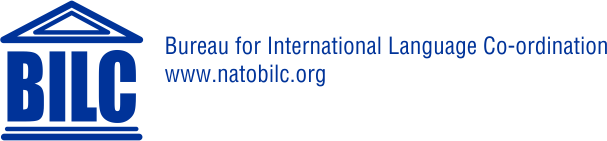 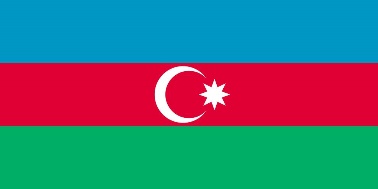 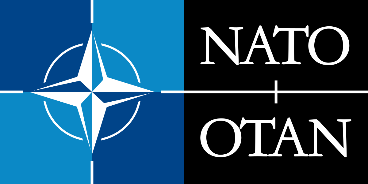 It should be noted that the development of science and technology, conducting new developments in the military sphere, improving existing models’ equipment and weapons is reflected in lexical composition of the language. Pursuit to accurate and concise transmission of information, characteristic of both oral and for written speech, allows you to identify most common methods information of complex terms, as well as certain trends in the use of military terms in texts.
Conclusion
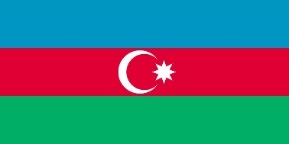 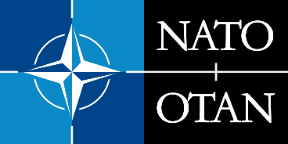 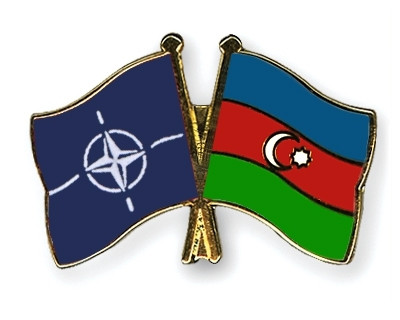 Question?
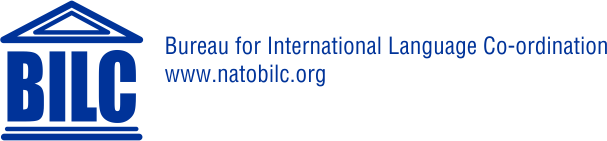